Diaporamas à la carteRéalisée dans le cadre du réseau des spécialistes d’Inn’ovin, cette série de diaporamas a pour objectif de mettre à disposition de tous de récentes références techniques et économiques sur un sujet. [Avis à l’utilisateur]Vous pouvez utiliser ces diaporamas à votre guise, sous réserve de citer les sources qui accompagnent chaque tableau et graphique. Merci également d’indiquer que ces diaporamas ont été réalisés dans le cadre d’Inn’Ovin par le réseau des spécialistes, un groupe de techniciens, ingénieurs et vétérinaires tous spécialisés dans un domaine et issus des différentes familles de la filière ovine nationale. Des commentaires accompagnent chaque diapo. Pour en savoir plus, vous pouvez contacter les rédacteurs des diaporamas indiqués sur la diapo suivante.
Du méteil en grains pour les ovins
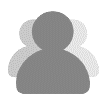 Sylvie Denis et Stéphane Martignac (chambre d’agriculture de la Corrèze) sylvie.denis@correze.chambagri.fr; stephane.martignac@correze.chambagri.fr
Danielle Sennepin (Chambre d’agriculture de la Creuse) danielle.sennepin@creuse.chambagri.fr
Laurence Sagot (Institut de l’Elevage/CIIRPO) laurence.sagot@idele.fr
Un objectif pour une ration équilibrée
Récolter au moins 30 % de protéagineux (pois, vesce et/ou féverole) voire 40 à 50 % si le pois est le seul protéagineux
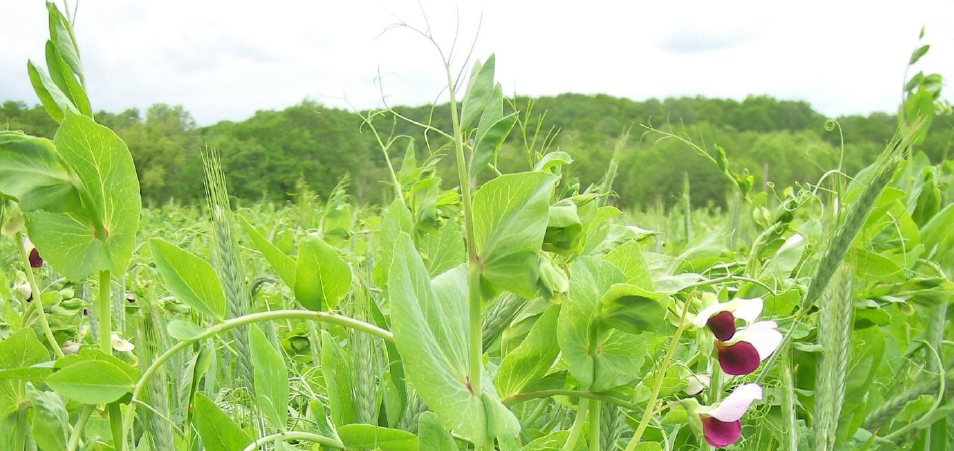 3
Les principales espèces utilisées dans les méteils
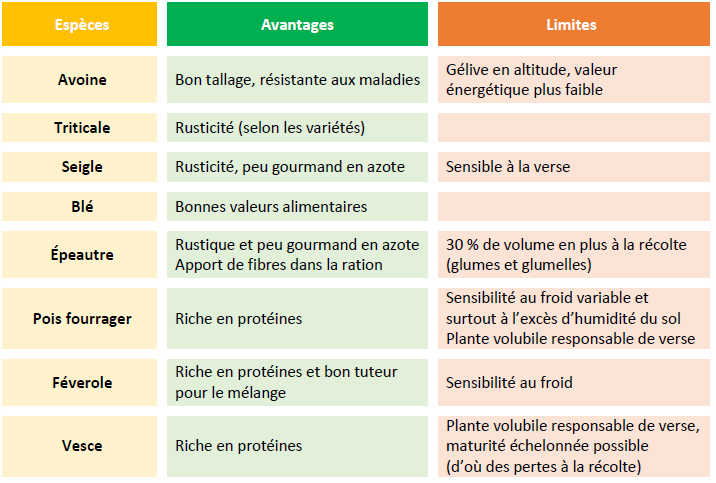 4
Inosys – réseaux d’élevage 2017
Des exemples de proportions au semis de plusieurs mélanges
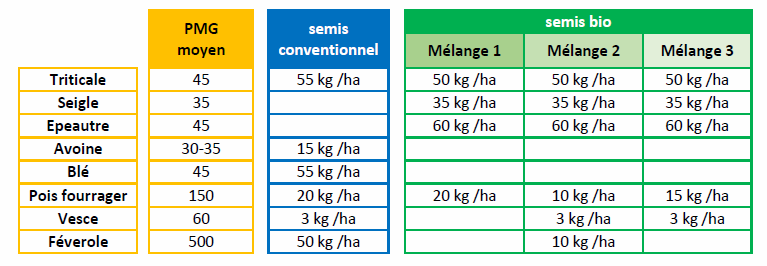 Inosys – réseaux d’élevage 2017
5
Avec le méteil grain, on sait ce que l’on sème, rarement ce que l’on va récolter !
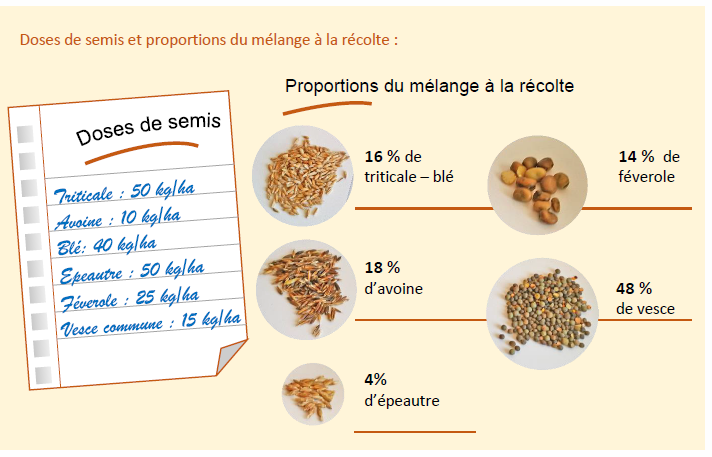 Inosys – réseaux d’élevage 2017
6
[Speaker Notes: Mélange implanté en Limousin]
Avec le méteil grain, on sait ce que l’on sème, rarement ce que l’on va récolter !
Un exemple avec un méteil orge/vesce
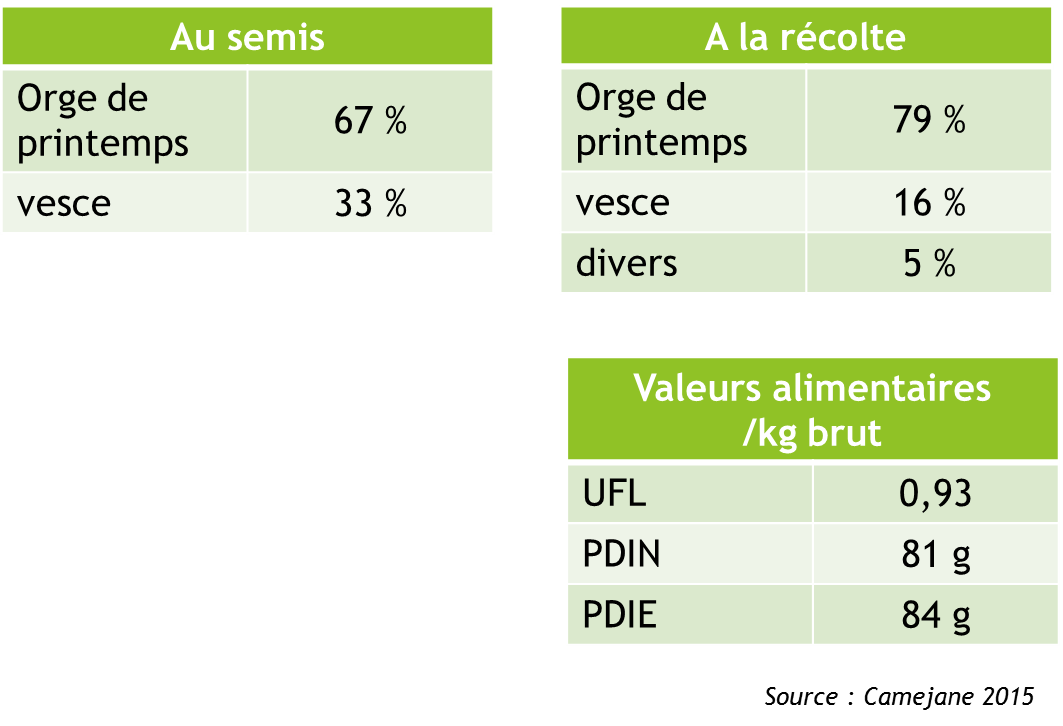 7
[Speaker Notes: Mélange implanté dans les Alpes de Haute Provence]
Avec le méteil grain, on sait ce que l’on sème, rarement ce que l’on va récolter !
Un exemple avec un méteil orge/vesce/pois
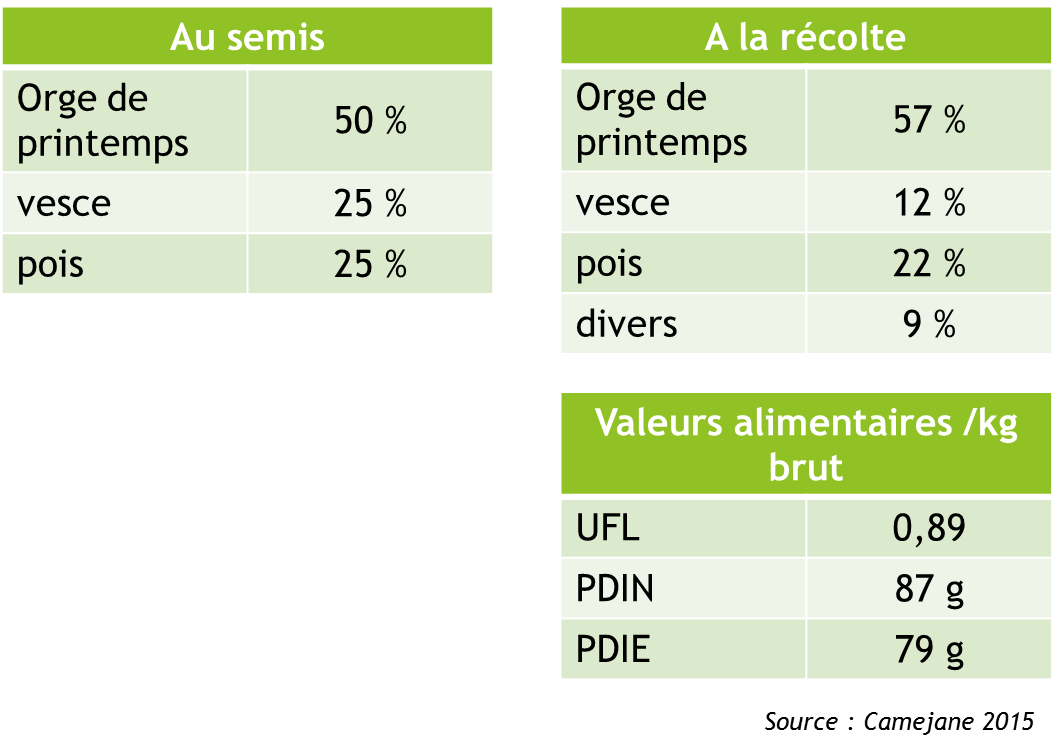 8
[Speaker Notes: Mélange implanté dans les Alpes de Haute Provence]
Pour connaitre la valeur alimentaire de son méteil, utiliser le COMPTAGE : une méthode simple et gratuite

Prendre un échantillon représentatif de 1 à 3 kg
Séparer chacune des espèces
Peser chaque espèce en les exprimer en % 
Calculer les valeurs énergétique et azotées du mélange à partir des tables INRA et des différentes proportions identifiées
9
[Speaker Notes: Il est parfois possible d’utiliser un tamis]
Les valeurs azotées de trois mélanges différents calculées selon la méthode du COMPTAGE
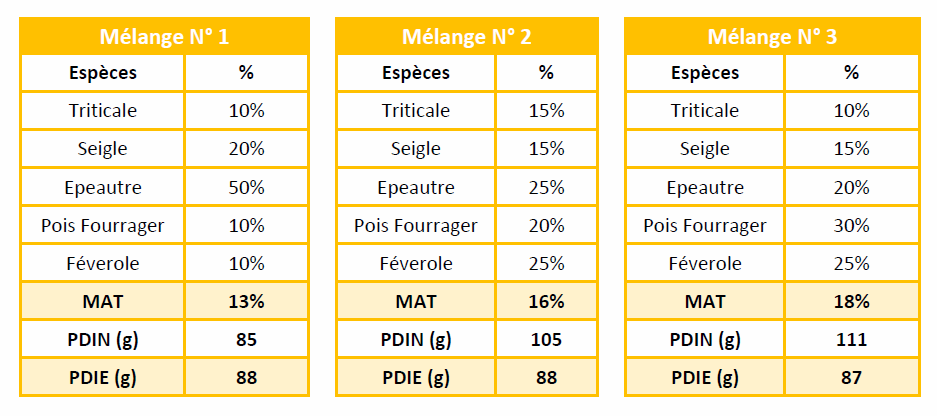 Inosys – réseaux d’élevage 2017
10
Faire analyser le méteil pour un laboratoire

Une analyse pour chacune des espèces (compter 65 € par échantillon)
L’analyse du mélange n’est pas fiable car le laboratoire ne dispose pas des équations pour un mélange donné
11
Le calcul des rations

Une fois la valeur alimentaire du méteil définie, il ne reste plus qu’à calculer la ration  en fonction des fourrages disponibles
12
Plusieurs solutions si le niveau azoté de la ration est trop faible

Ajouter un complémentaire azoté du commerce, un tourteau d’oléagineux ou un protéagineux pur
Remplacer le fourrage de graminées par un foin ou un enrubannage de légumineuses pures, de la luzerne par exemple
13
Des exemples de méteils destinés à des agneaux en finition 
Seul le dernier méteil est adapté avec de la paille ou du foin de graminées, les autres ne sont pas suffisamment riches en azote
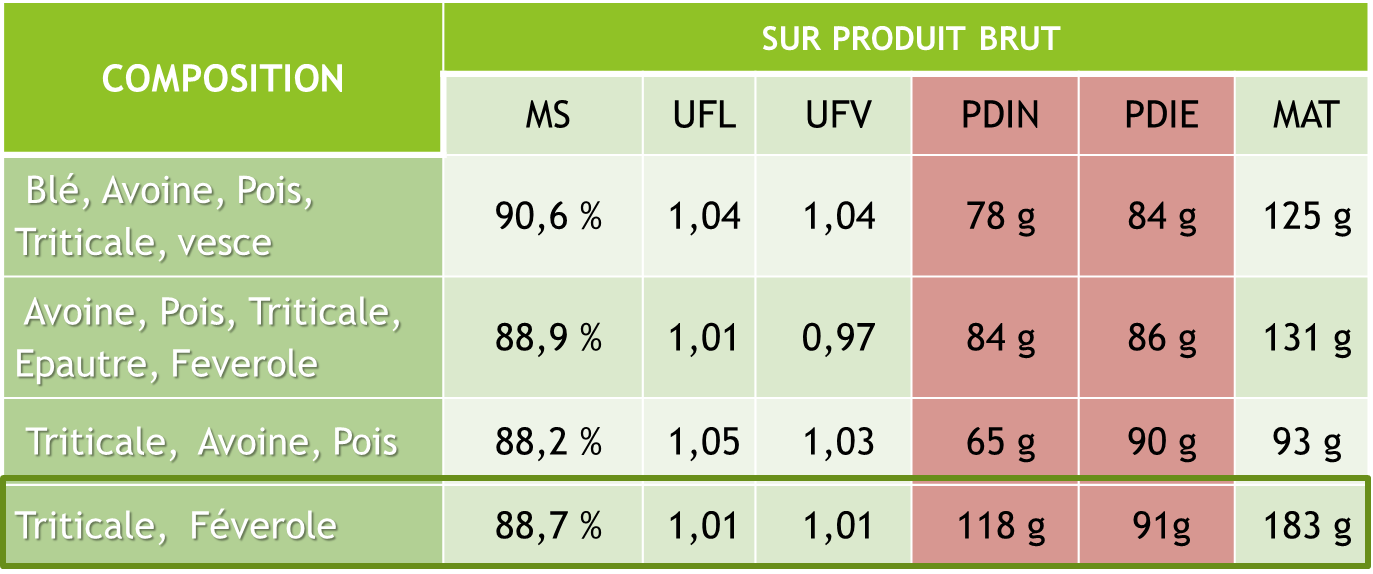 Objectif : 90 g de PDI ou 16% de Matière Azotée Totale minimum
14
Des exemples de méteils destinés à des agneaux en finition 

Les céréales et protéagineux étant riches en énergie, pas de problème de valeur énergétique avec les méteils sauf si la proportion d’avoine dépasse 40 %.
15
Distribuer les grains entiers

Quel que soit la composition du méteil, il est distribué 
en grains entiers : 

 pour les brebis
 pour les agneaux
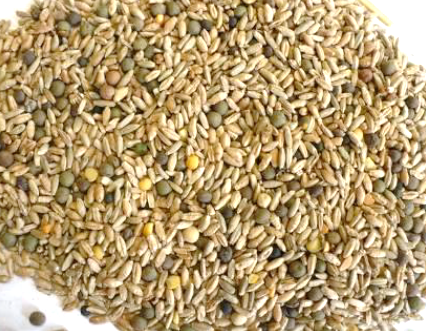 Ajouter un Aliment Minéral
Vitaminé riche en calcium et pauvre en phosphore (sauf fourrages de légumineuses)
16
En résumé
Un comptage des différents constituants pour estimer la valeur alimentaire du méteil est indispensable avant de calculer la ration
Équilibrer la ration si nécessaire avec une autre source d’azote
17
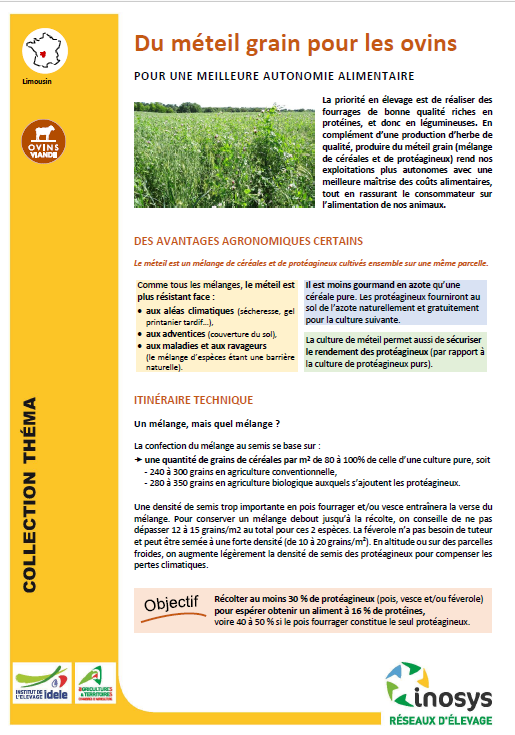 Pour en savoir plus

Disponible sur www.idele.fr
18